形式化方法回顾课（三）
2025年春
回顾课课程内容
课程内容回顾
实验讲解
应用
符号执行/混合执行
程序验证
程序分析
程序合成
可满足性问题
SAT
Theory
EUF
LA
Bit Vector
Arrays
Pointer
Combination
逻辑
命题逻辑（符号系统、证明系统、推导规则）
构造逻辑
谓词逻辑
数学基础
集合论
计算复杂性理论
形式文法
结构化归纳法
课程结构
课程大纲
知识基础 (集合、关系与映射、上下文无关文法、基于结构的归纳法)
命题逻辑 (语法、自然演绎系统、构造逻辑、语义系统、可靠性与完备性、可判断性)
布尔可满足性 (合取范式、解析与传播、DPLL算法)
谓词逻辑(语法、自然演绎系统、构造逻辑、语义系统、可靠性与完备性、可判断性)
等式与未解释函数理论 (可满足性模理论、等式理论、并查集与等价类、未解释函数)
线性算术(语法、Fourier-Motzkin消元法、单纯形法、分支定界法)
数据结构理论 (比特向量、数组、指针、字符串)
理论组合 (Nelson-Oppen、理论凸性、DPLL(T)算法)
符号执行 (机器抽象模型、操作语义、简单命令式语言、路径条件、混合执行等)
程序验证 (霍尔三元、最弱前条件、验证条件等)
程序合成 (基于语法的合成、公理化合成等)
线性算数理论
- 语法
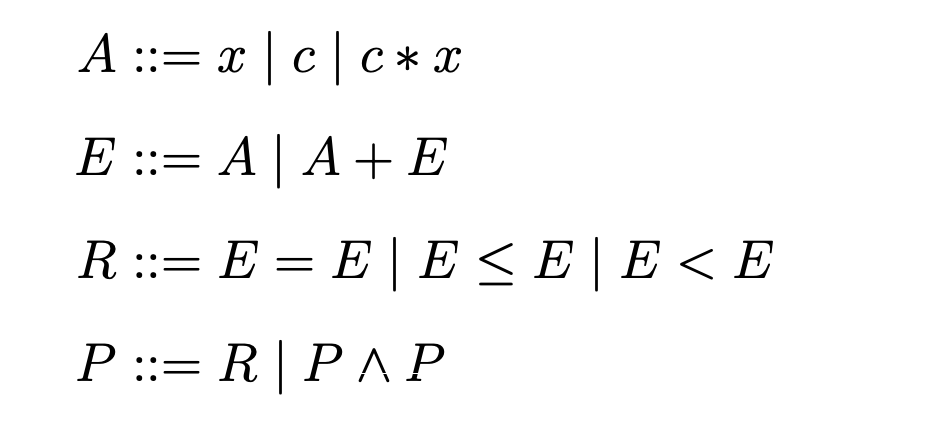 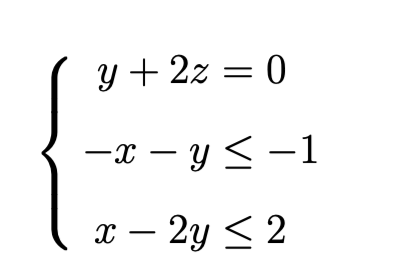 线性算数理论
- 语法
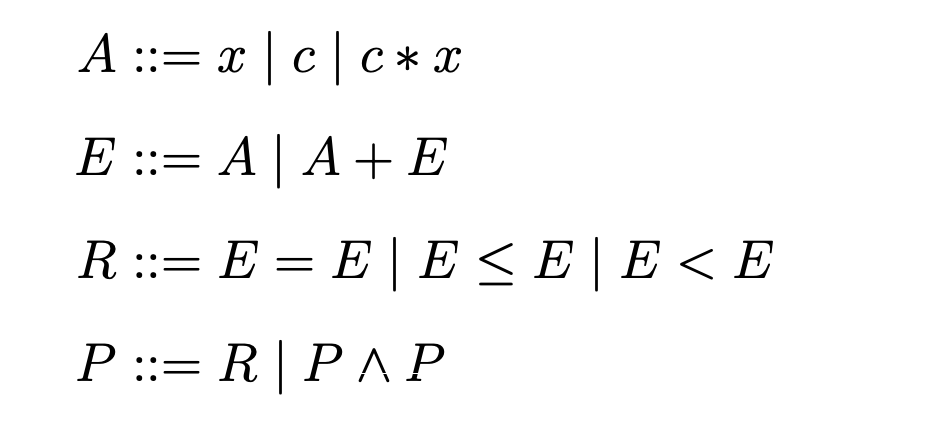 变量论域
整数域  LIA  ，复杂度: NPC
实数域  LRA， 复杂度: polynomial
线性算数理论
高斯消元 
 Fourier-Motzkin消元法
 单纯形法
 分支定界
线性算数理论：Fourier-Motzkin消元法
解决实数论域上的线性算数命题的算法
核心思想：不断消去变量，直到得到命题的最终结果
在每一轮消去变量的过程中，都可能产生关系式数量爆炸
不属于高效的算法
在变量数量较少的情况下，该算法仍然是实用的
线性算数理论：Fourier-Motzkin消元法
Fourier-Motzkin消元法
等式消去
代入法（选择一个等式约束，将要消去的变量用其他变量表示出来，代入到其他约束中）


2. 变量消去 
    启发式地选择一个变量，配对其所有上下界，从而消去变量（产生新约束）
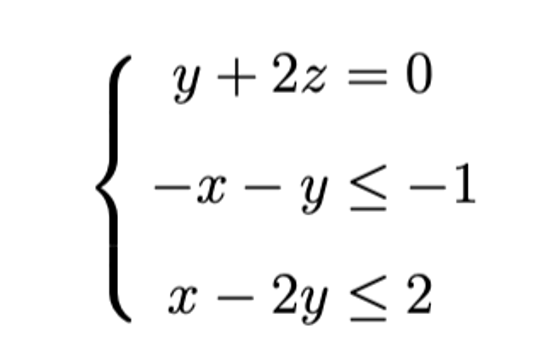 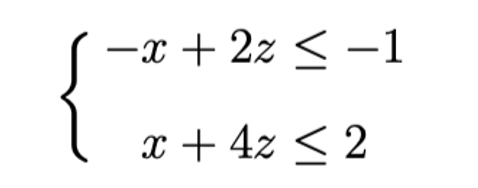 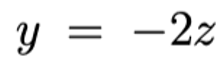 线性算数理论：Fourier-Motzkin消元法
消元
正规化
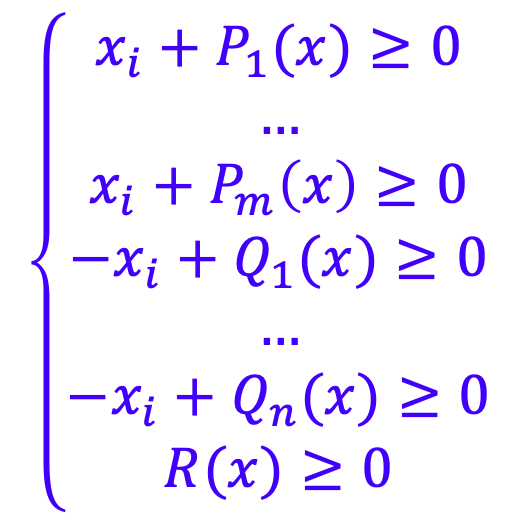 线性算数理论：Fourier-Motzkin消元法
无界变量 & 有界变量
考虑
无界变量消去：
	移除包含该变量的所有约束（可能会导致其他变量成为无界变量，这个步骤不断迭代，直到不包含无界变量）
线性算数理论：Fourier-Motzkin消元法
消元
消除变量
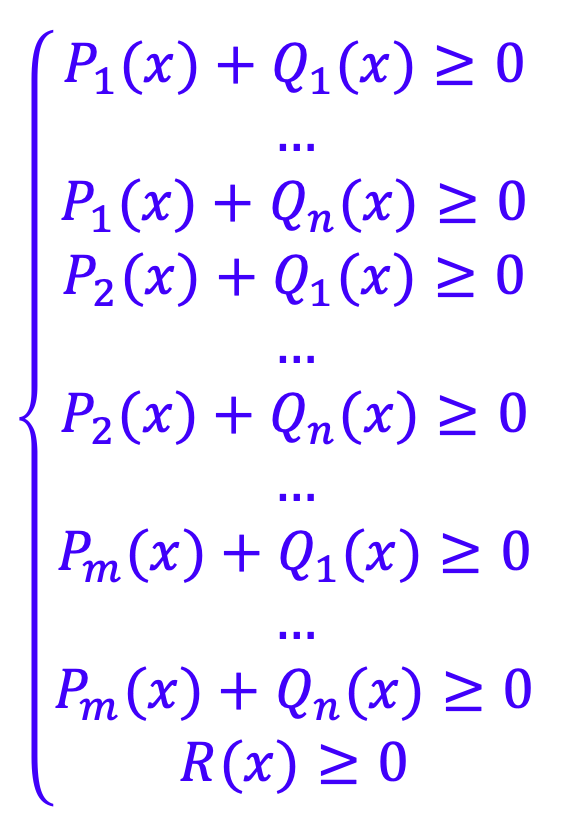 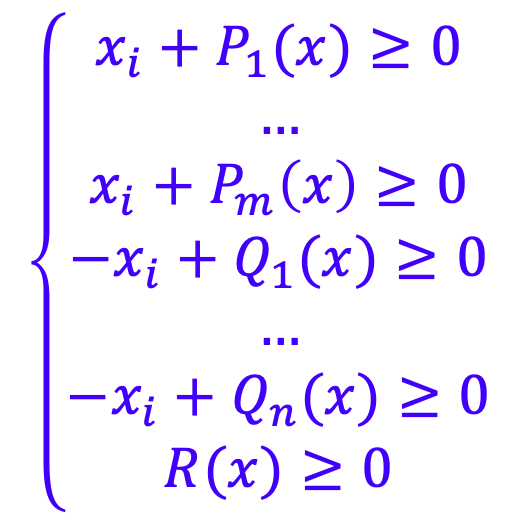 配对所有上下界（正系数和负系数的xi 逐个配对进行消去）

          若算法发现一对相互冲突的约束，直接返回UNSAT
消去变量的顺序不固定，贪婪启发式算法优先考虑产生较少新约束的变量
线性算数理论：Fourier-Motzkin消元法
Example
z = x+2n
n为无界变量
消除等式
正规化
消去变量x
线性算数理论：Fourier-Motzkin消元法
Example
z = x+2n
n为无界变量
消除等式
y= 0
x= 1
n = -1
z = -1
y= 0
x= 1
n = -1
正规化
消去变量x
y= 0
x= 1
y= 0
线性算数理论
高斯消元 
 Fourier-Motzkin消元法
 单纯形法
 分支定界
线性算数理论：单纯形法
单纯形法（Simplex Algorithm）于1947年由George Dantzig发明
最初用于解决线性规划问题
线性算数的可满足性问题是线性规划的一个子问题
最坏情况下的时间复杂度是指数级的
可以有效解决含有大量线性约束的线性算数问题
线性算数理论：几何意义
线性约束可满足性问题可以转换为几何问题
每个变量代表一个维度
每个约束定义一个凸子空间
不等式定义一个半空间
等式定义一个超平面
解空间由半空间和超平面交集定义，形成一个凸多面体
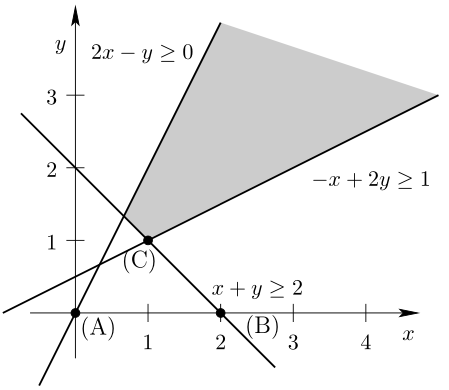 凸集可以这样描述:用一条直线连接集合里两个元素，这条连线上的所有元素都在这个集合里，这个集合称为凸集；
线性算数理论：单纯形法
线性算数理论：单纯形法
normalize
线性算数理论：单纯形法
Simplex algorithm
simplex(){
  tab = constructTableau();
  for(each additional var si){
    if(si violates its constraint){
      if(there is a suitable xj)
        pivot(si, xj);
      else return UNSAT;
    }
  }
  return SAT;
}
线性算数理论：单纯形法
normalize
Tableau：
线性算数理论：单纯形法
线性算数理论：单纯形法
线性算数理论：单纯形法
线性算数理论：单纯形法
几何学意义
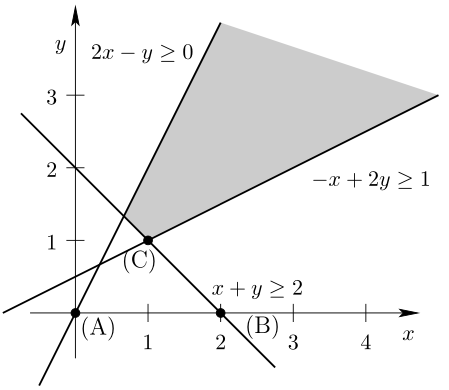 (D)
线性算数理论
高斯消元 
 Fourier-Motzkin
 单纯形法
 分支定界
线性算数理论：分支定界
ILP
线性算数理论：分支定界
ILP
Suppose:
[x=1.7, y=3.5]
线性算数理论：分支定界
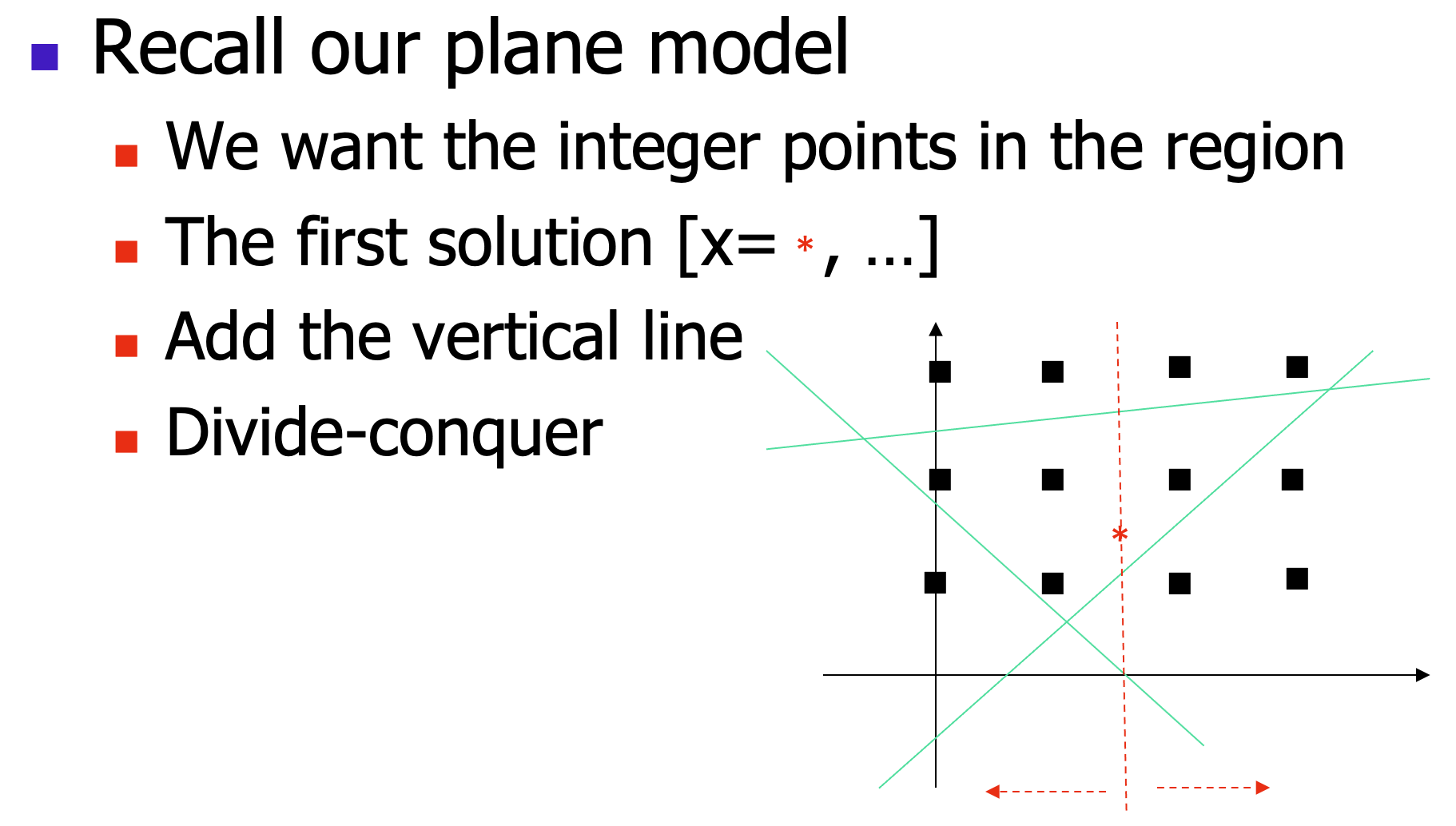 线性算数理论：分支定界
线性算数理论：分支定界
Graphically: a decision tree
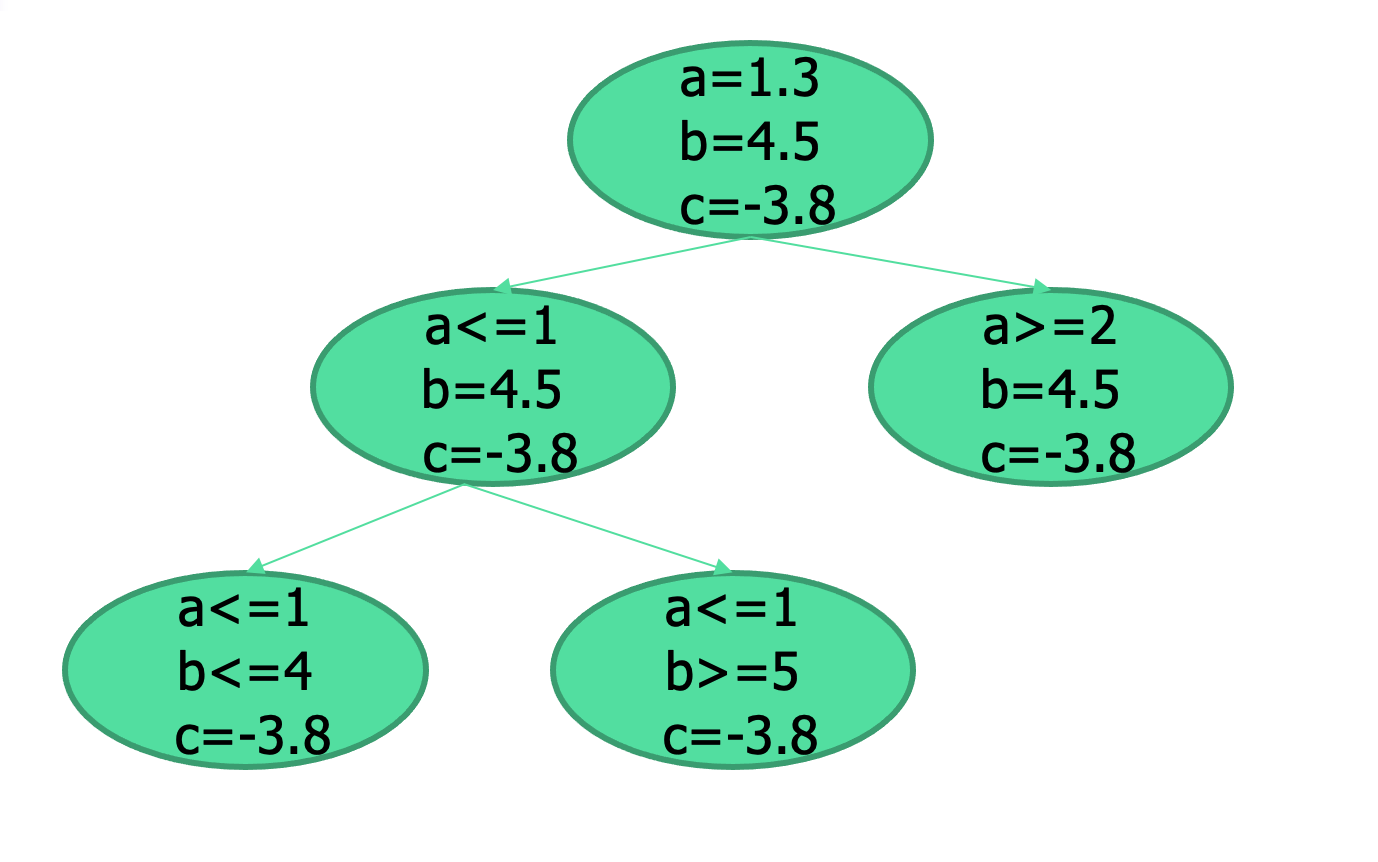 课程大纲
知识基础 (集合、关系与映射、上下文无关文法、基于结构的归纳法)
命题逻辑 (语法、自然演绎系统、构造逻辑、语义系统、可靠性与完备性、可判断性)
布尔可满足性 (合取范式、解析与传播、DPLL算法)
谓词逻辑(语法、自然演绎系统、构造逻辑、语义系统、可靠性与完备性、可判断性)
等式与未解释函数理论 (可满足性模理论、等式理论、并查集与等价类、未解释函数)
线性算术(语法、Fourier-Motzkin消元法、单纯形法、分支定界法)
数据结构理论 (比特向量、数组、指针、字符串)
理论组合 (Nelson-Oppen、理论凸性、DPLL(T)算法)
符号执行 (机器抽象模型、操作语义、简单命令式语言、路径条件、混合执行等)
程序验证 (霍尔三元、最弱前条件、验证条件等)
程序合成 (基于语法的合成、公理化合成等)
数据结构理论
比特向量
 数组
 指针
比特向量理论
Syntax
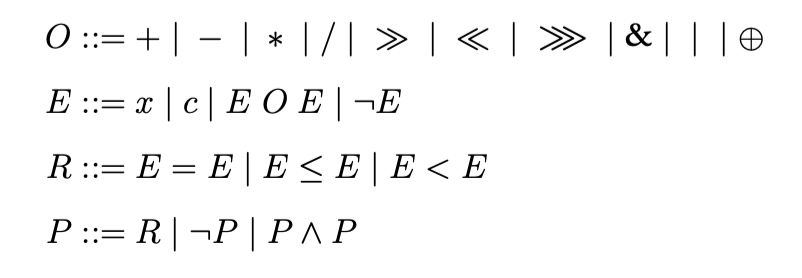 比特向量理论
Semantics
比特向量理论
Semantics: arithmetic operations
比特向量理论
判定算法
爆破算法
比特向量理论
Bit-blasting algorithm
C = {}; // a set of all generated constraints

// two main passes:
// 1. blast each proposition;
// 2. generate constrains
bitBlast(P){
  // convert the proposition to atomic bools
  blastProp(P);
  // generate constraints
  genConsProp(P);}
比特向量理论
Bit-blasting algorithm : pass #1: blasting
比特向量理论
Bit-blasting algorithm : pass #1: blasting
// genCons() will generate constraints
blastExp(e){
  if e is x:
    // a vector of boolean variables
    return (b0, b1, …, bn); 
  if e is c:
    return (b0, b1, …, bn);
  if e is e1+e2:
    (b0, …, bn) = blastExp(e1);
    (c0, …, cn) = blastExp(e2);
    return (d0, …, dn);  // attach to e1+e2
  // other cases are similar
}
比特向量理论
// genCons() will generate constraints
x=1 /\ y=2 /\ x&y=1
// tree structure
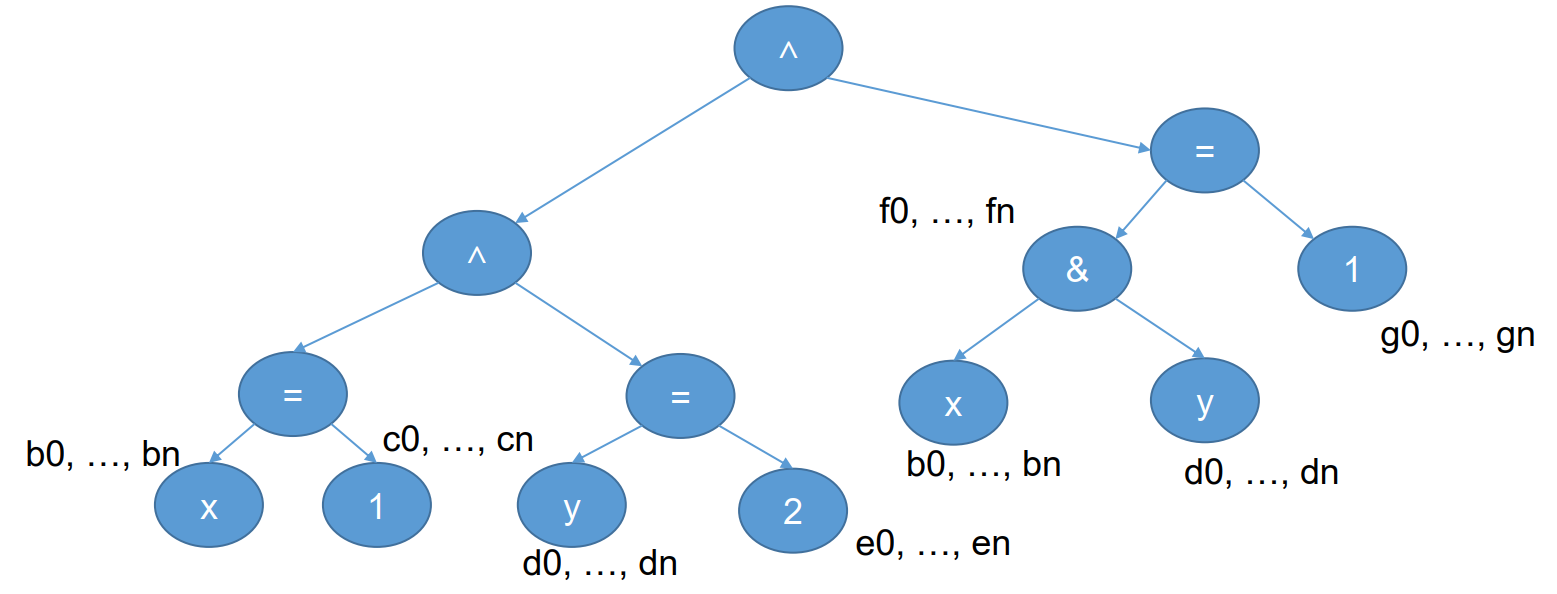 比特向量理论
Bit-blasting algorithm : step #2: generating constr’
比特向量理论
Bit-blasting algorithm : step #2: generating constr’
比特向量理论
// genCons() will generate constraints
x=1 /\ y=2 /\ x&y=1
// tree structure
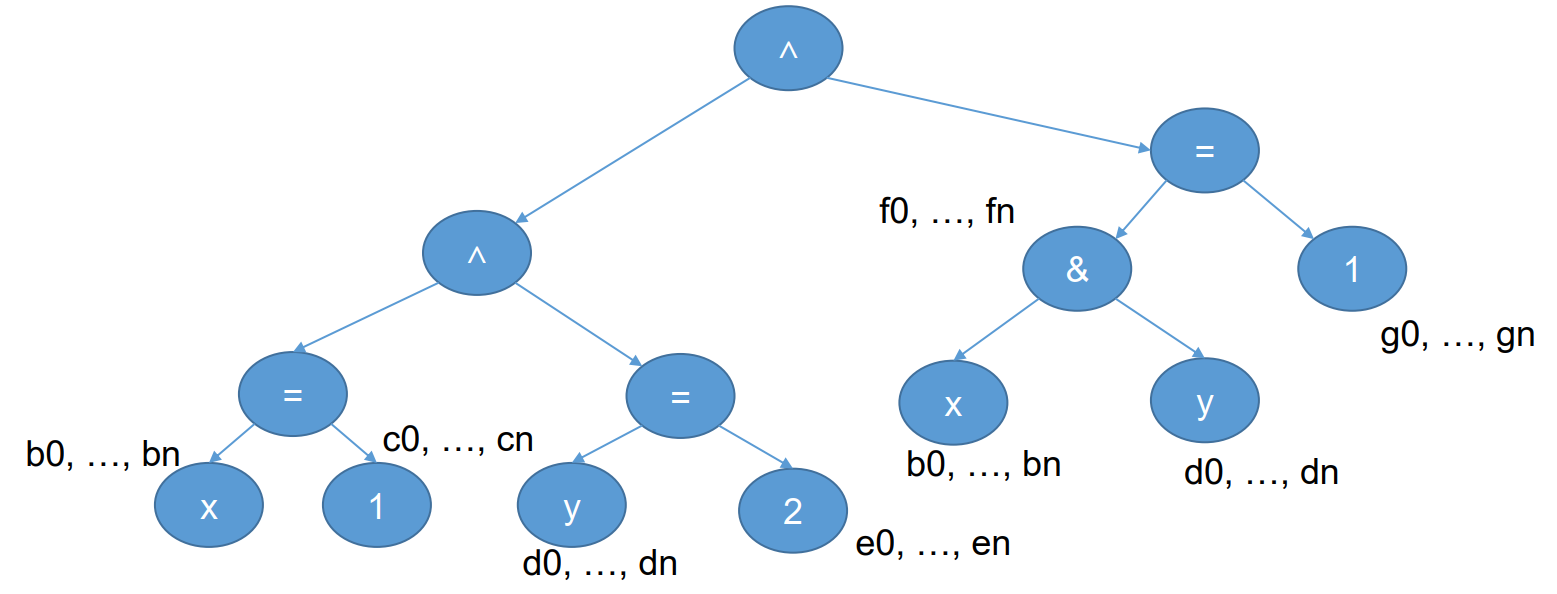 f0=g0,…,fn=gn
f0=b0/\d0,…,fn=bn/\dn
g0=T,…,gn=F
b0=c0,…,bn=cn
d0=e0,…,dn=en
c0=T,…,cn=F
e0=F,e1=T,…,en=F
数据结构理论
比特向量
 数组
 指针
数组理论
Syntax
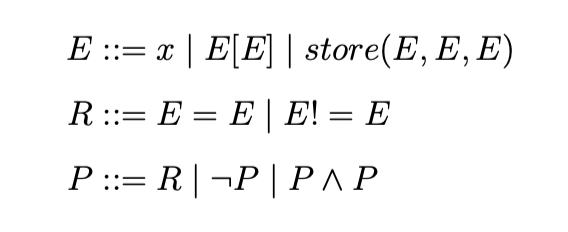 数组理论
判定算法：数组消去
Array select
Array update
数组理论
Array reduction algorithm
数组理论
Example
数组理论
Example
数组理论
Example
数组理论
Example
This formulae:
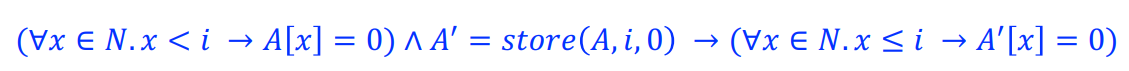 To prove the above is to check UNSAT of:
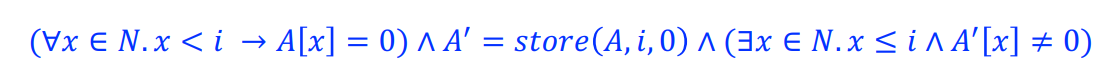 数组理论
Example
This formulae:
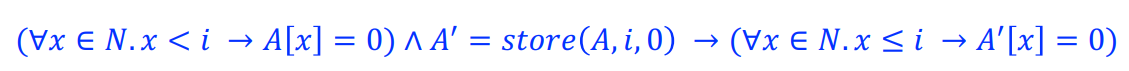 Step #1: eliminating array store
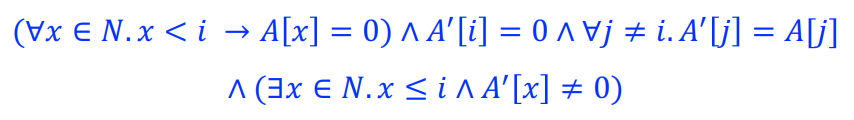 数组理论
Example
This formulae:
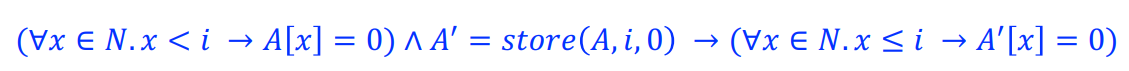 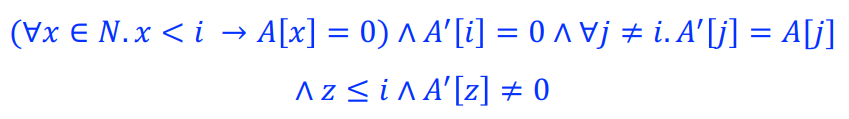 数组理论
Example
This formulae:
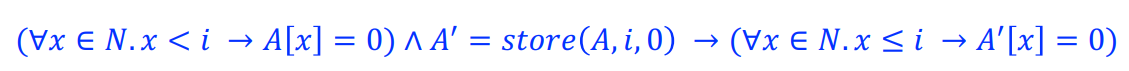 Step #3: ∀ eliminating (index: {i, z}) )
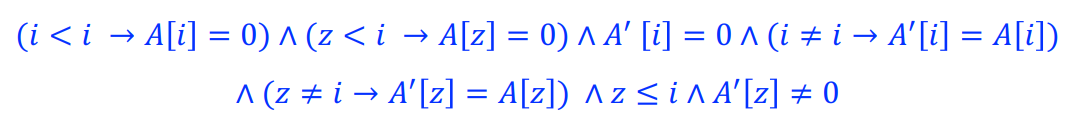 Simplify to:
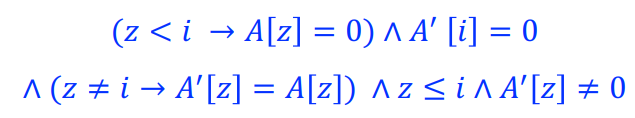 数组理论
Example
This formulae:
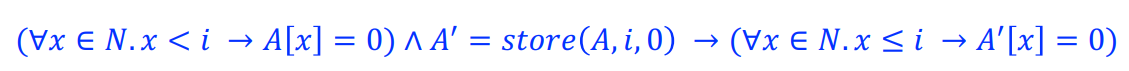 Step #4: array read elimination
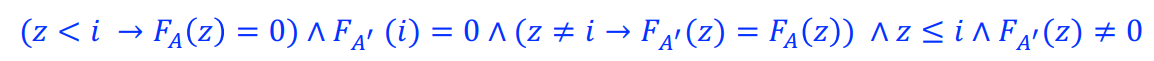 It’s easy to check the above formulae is UNSAT, thus the original proposition is valid.
数据结构理论
比特向量
 数组
 指针
指针理论：内存模型
S: 符号表
H: 内存
x
88
104
y
99
103
103
102
p
101
q
102
100
指针理论
Syntax
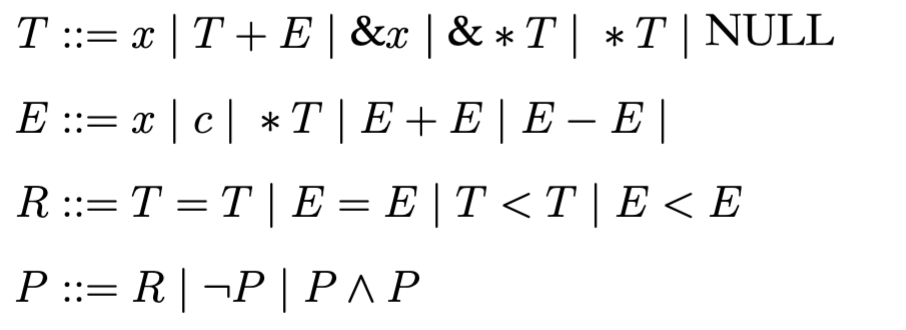 指针理论
Semantics
指针理论
Decision procedure
// Input: the proposition P
sat(P){
  P’ = ⟦P⟧;
  return sat(P’);
}
Example
指针理论
指针理论
Pure variables
We call a variable x pure, if x’s address is not taken of: &x
Or else, the variable x is called escaped
We can introduce a new sort a memory : R(x)
The standard translation: H(S(x))
For pure vars, new translation: R(x)
指针理论
Memory partitions
The basic idea to partition the memory further
so that we have a more fine-grained memory model
so that we can reason more subtle properties of the memory
We study a type-based approach
指针理论：转换到EUF
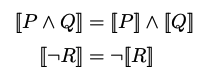 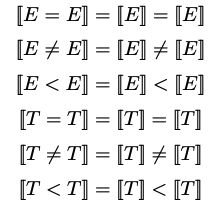 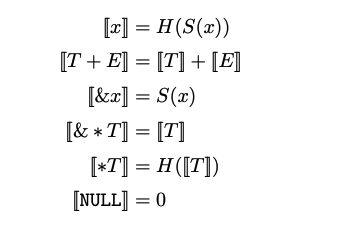 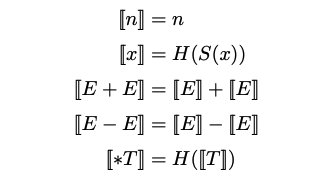 转换到EUF：
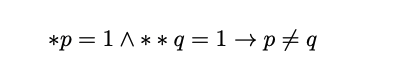 指针理论：内存模型
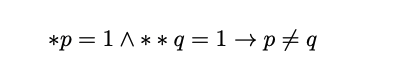 H:内存
S:符号表
p
1
q
指针理论：内存模型
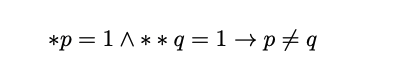 R: 寄存器
H:内存
p
假设我们的内存模型用寄存器存储纯变量（没有取址操作的变量）：
q
S:符号表
0
1
指针理论：内存模型
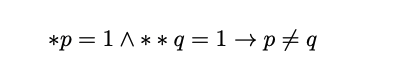 R: 寄存器
H:内存
p
假设我们的内存模型用寄存器存储纯变量（没有取址操作的变量）：
q
S:符号表
0
1
指针理论：内存模型
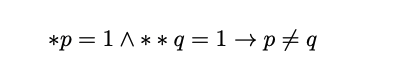 R: 寄存器
H:内存
p
假设我们的内存模型用寄存器存储纯变量（没有取址操作的变量）：
q
S:符号表
0
假设我们区分内存中的地址与整数
1
H1：addr -> int
H2:  addr ->  addr
0x04
0x03
0x04
0x02
0x01
指针理论：内存模型
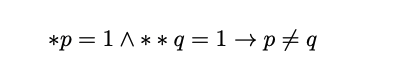 R: 寄存器
H:内存
p
假设我们的内存模型用寄存器存储纯变量（没有取址操作的变量）：
q
S:符号表
0
假设我们区分内存中的地址与整数
1
H1：addr -> int
H2:  addr ->  addr
0x04
0x03
0x04
0x02
0x01
课程大纲
知识基础 (集合、关系与映射、上下文无关文法、基于结构的归纳法)
命题逻辑 (语法、自然演绎系统、构造逻辑、语义系统、可靠性与完备性、可判断性)
布尔可满足性 (合取范式、解析与传播、DPLL算法)
谓词逻辑(语法、自然演绎系统、构造逻辑、语义系统、可靠性与完备性、可判断性)
等式与未解释函数理论 (可满足性模理论、等式理论、并查集与等价类、未解释函数)
线性算术(语法、Fourier-Motzkin消元法、单纯形法、分支定界法)
数据结构理论 (比特向量、数组、指针、字符串)
理论组合 (Nelson-Oppen、理论凸性、DPLL(T)算法)
符号执行 (机器抽象模型、操作语义、简单命令式语言、路径条件、混合执行等)
程序验证 (霍尔三元、最弱前条件、验证条件等)
程序合成 (基于语法的合成、公理化合成等)
理论组合
理论组合问题通常来说是不可判定的
尽管其底层的理论是可判定的
理论组合
Nelson-Oppen
理论组合
Nelson-Oppen
Step #2: Divide-and-conquer 
分治:分别判定理论 T1 中的命题 P1、理论 T2 中的命题 P2 的可满足性;如果任何一个命题不可满足，则可直接 判定命题 P 不可满足; 

Step #2: Propagate
等式传播:设命题 P1 蕴含等式 E1 = E2，需要把等式 E1 = E2 合取到命题 P2，跳转到第 2 步继续执行。
理论组合
Nelson-Oppen Example
理论组合
Nelson-Oppen Example
f(0) != f(0)
broadcast
x3=0
x3=0
x1=x2
x1=x2
t2=t3
t2=t3
t1=0
t1=0
UNSAT
理论组合
DPLL(T)
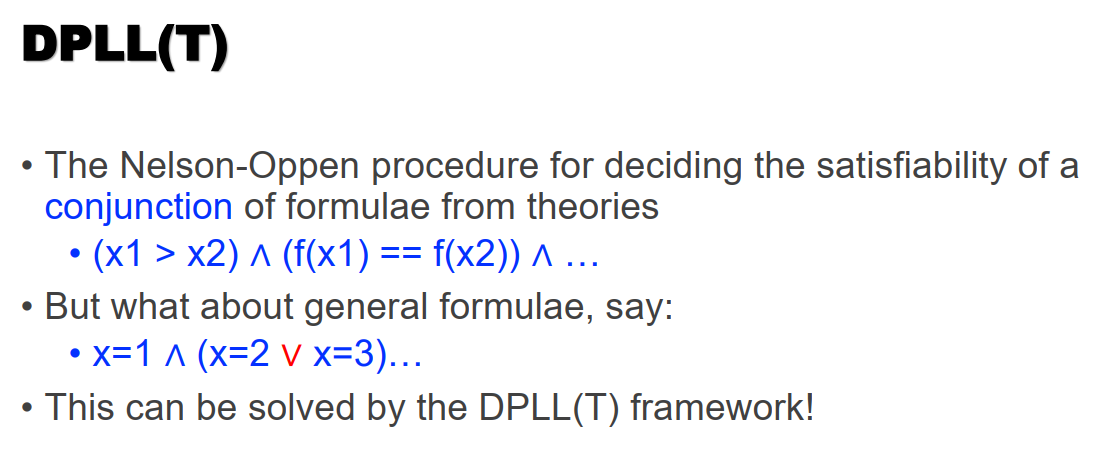 理论组合
DPLL(T) Example
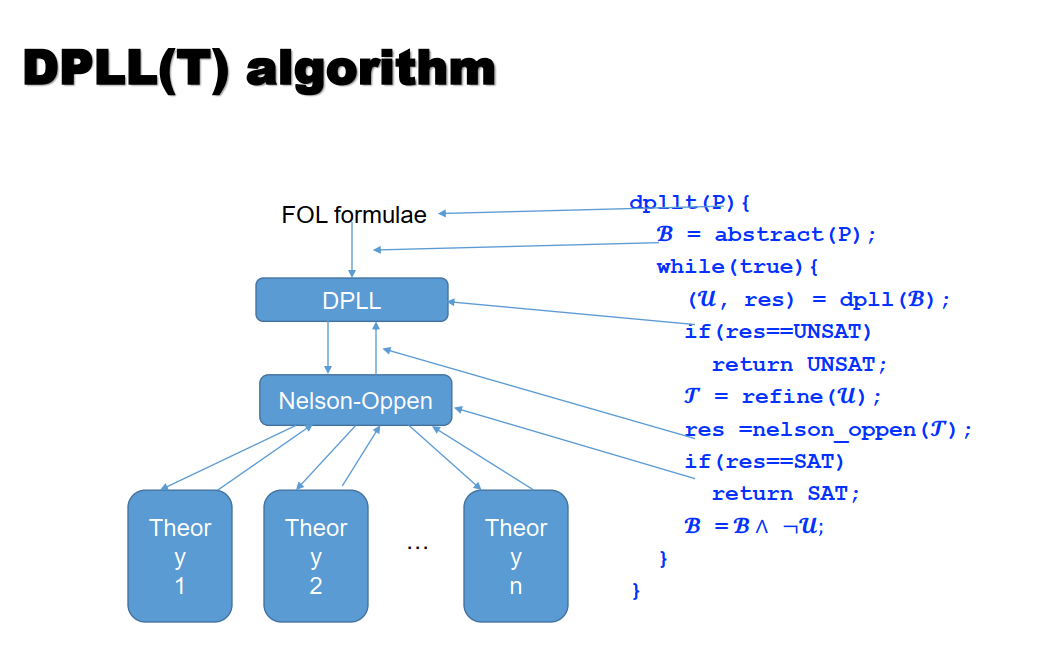 理论组合
DPLL(T) Example
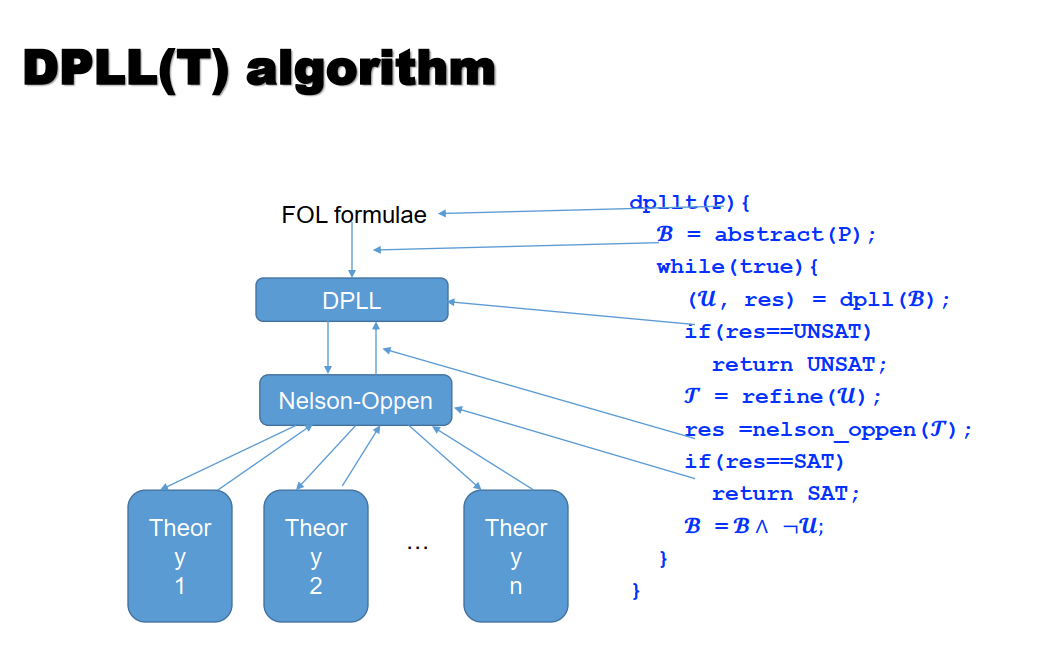 .....
回顾课内容
课程内容回顾
实验讲解